Time fluctuations in densityand dielectric constant oflow and high density liquid water
ERIK LASCARIS, Boston University
Cui Zhang, UC Davis Giulia A. Galli, UC DavisGiancarlo Franzese, Universitat de BarcelonaH. Eugene Stanley, Boston University
Liquid-Liquid Phase Transition
Hypothesis
(Poole/Sciortino/Essmann/Stanley, 1992)

Two liquids belownucleation temperature:
Low density liquid (LDL)
High density liquid (HDL)

Separated by liquid-liquid phase transition

Ending inliquid-liquid critical point
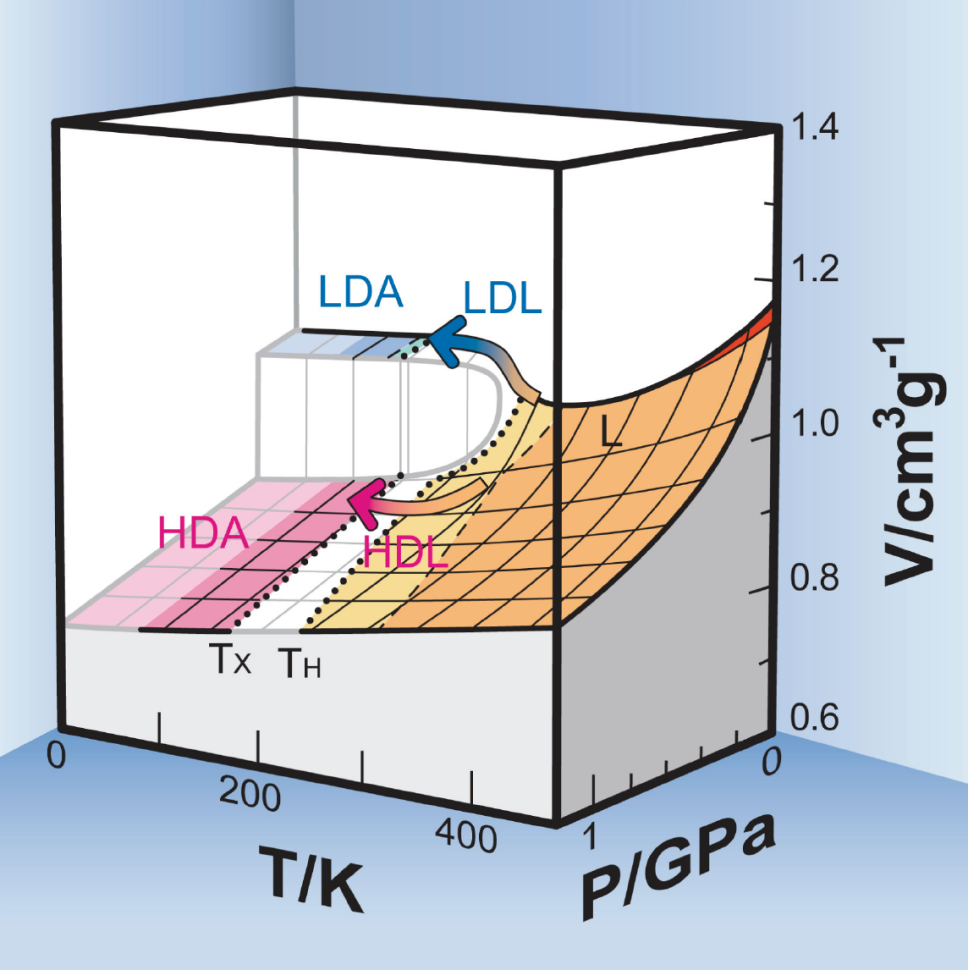 Cover of JPC, volume 115, 8 Dec 2011
[Speaker Notes: // so-called “no-man’s land”,… /// .currently inaccesible by experiments… ///There are two liquids below the homogeneous nucleation line: a low density liquid (LDL), and a high density liquid (HDL). These two liquids are separated by a first order (-like) phase transition, ending in a liquid-liquid critical point.]
LDL vs. HDL
Low Density Liquid water
High Density Liquid water
Density:	   0.9 g/cm3
Diffusion:	D ~ 10–7 cm2/s 
More “structured”
Density:	   1.05 g/cm3
Diffusion:	D ~ 10–6 cm2/s 
More “liquid-like”
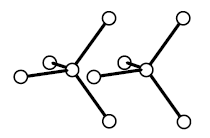 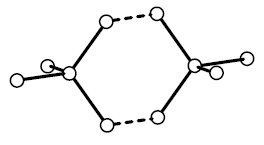 Mishima & Stanley, 1998
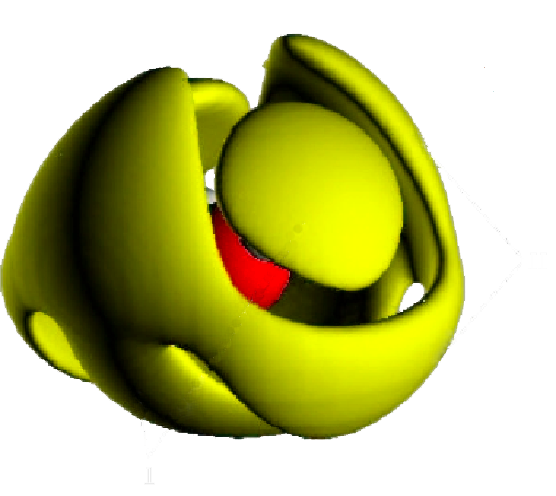 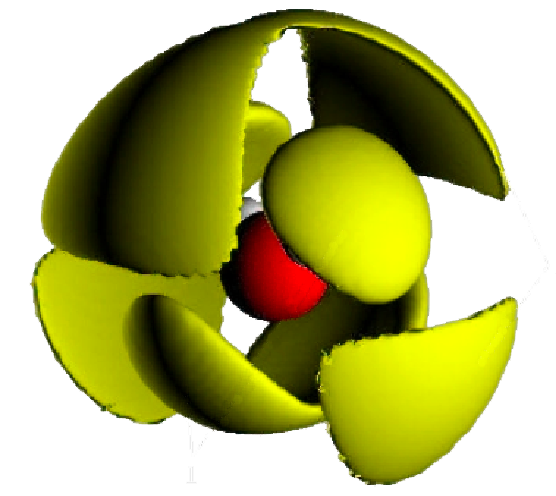 Soper & Ricci, 2000
[Speaker Notes: Todo: Show here pictures of LDL and HDL / Indicate some differences [density, structure]]
LDL vs. HDL
But nothing is known about their dielectric properties!

How much does dielectric constant differ between LDL / HDL?

How do the dielectric properties of LDL / HDL depend on time?

How do dipole fluctuations differ in LDL / HDL? 

Do dipole correlations change in time and space?
[Speaker Notes: Todo: Show here pictures of LDL and HDL / Indicate some differences [density, structure]]
LDL vs. HDL
But nothing is known about their dielectric properties!

How much does dielectric constant differ between LDL / HDL?

How do the dielectric properties of LDL / HDL depend on time?

How do dipole fluctuations differ in LDL / HDL? 

Do dipole correlations change in time and space?
Work in progress!
[Speaker Notes: Todo: Show here pictures of LDL and HDL / Indicate some differences [density, structure]]
Step 1:  Total dipole moment  M
Simply the sum of all molecular dipoles  i :

Is non-zero even withoutexternal E field
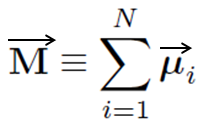 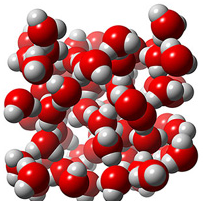 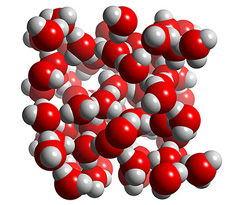 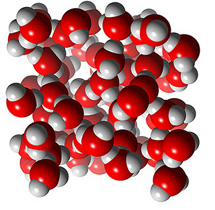 [Speaker Notes: // changes in magnitude and direction]
Step 2:  Dielectric constant  
For non-polarizable systems:



	
For pure water    80 ≫ 1, so:
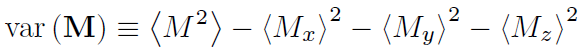 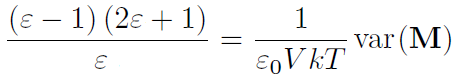 (for Reaction Field)
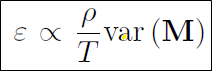 Neumann and Steinhauser, 1983
[Speaker Notes: Note: var(M) might depend on rho and T as well – so our main focus is on M]
Research Methods
ST2 potential for water (Stillinger & Rahman)

Molecular Dynamics, up to 1000 ns

Finite size scaling with N = 216, 343, 512, 729

Constant pressure / constant temperature (NPT)

Reaction Field method

No pressure correction for L-J cutoff
[Speaker Notes: As indicated in the title of this talk, we did all our simulations with the ST2 model introduced by Stillinger and Rahman in 1974…]
Total dipole moment |M| in HDL
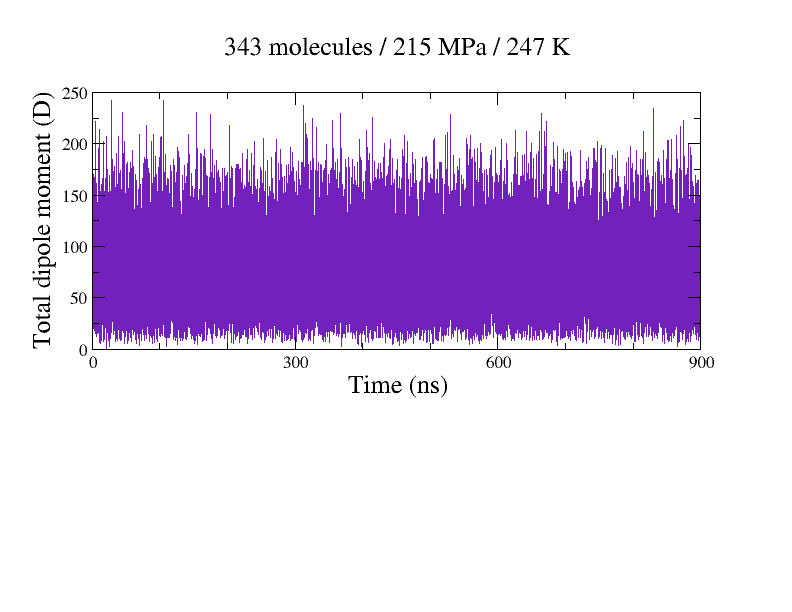 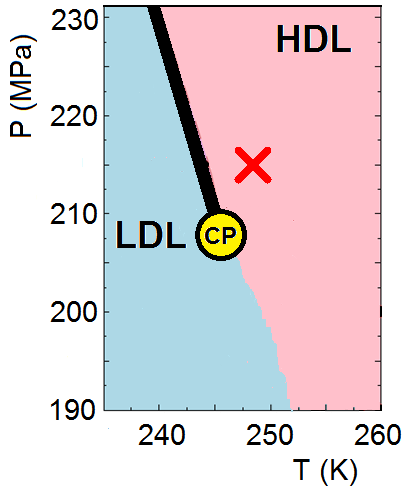 Total dipole moment |M| in HDL
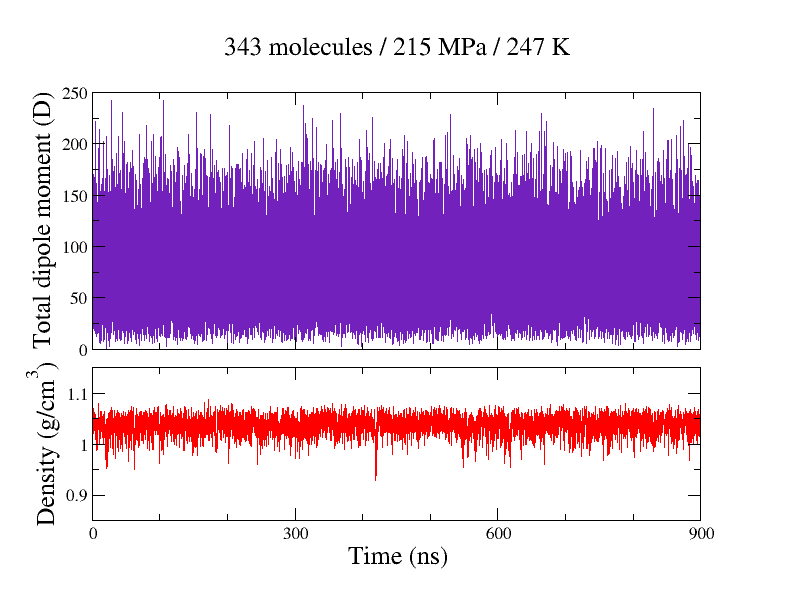 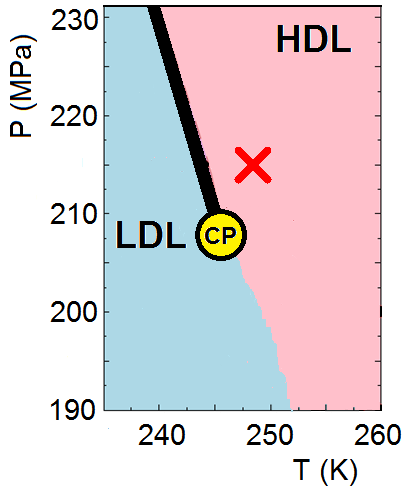    143
Total dipole moment |M| in LDL
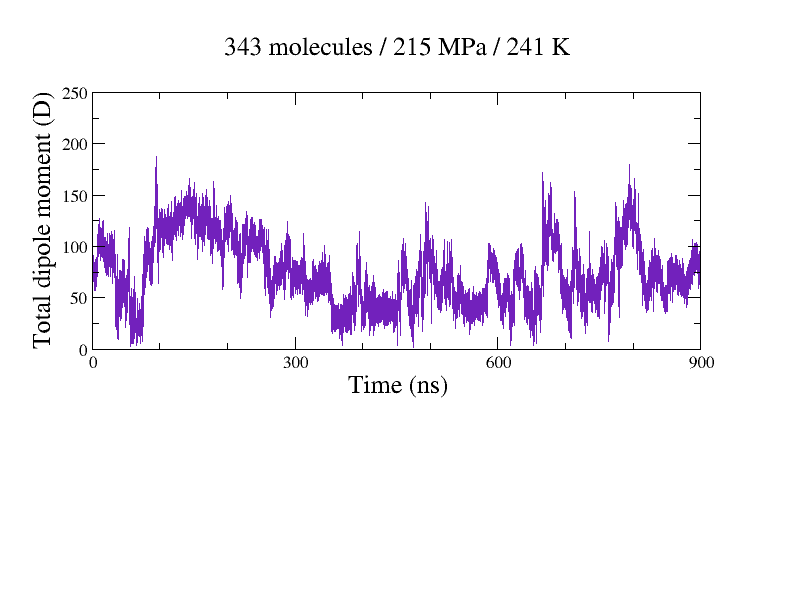 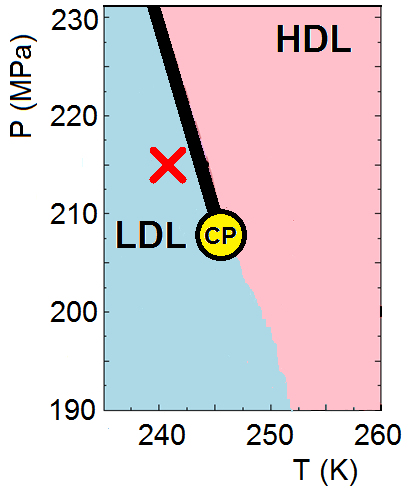 Total dipole moment |M| in LDL
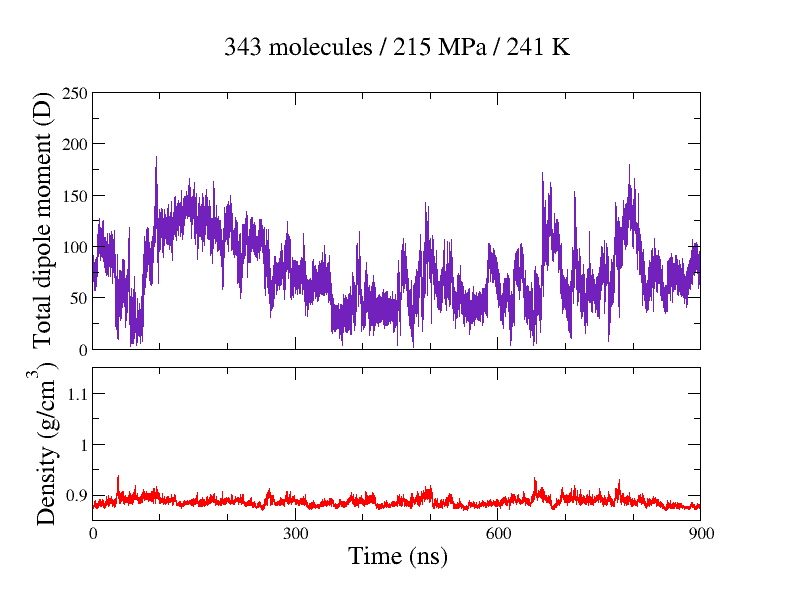 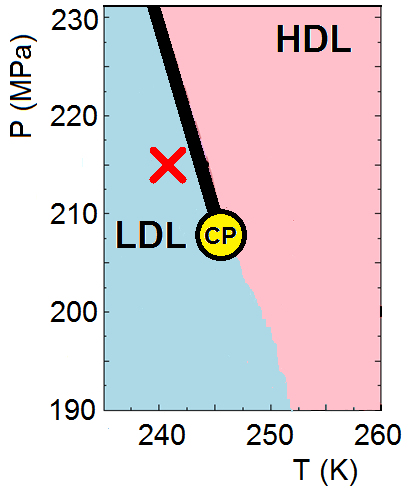    100
Total dipole moment |M| in LDL
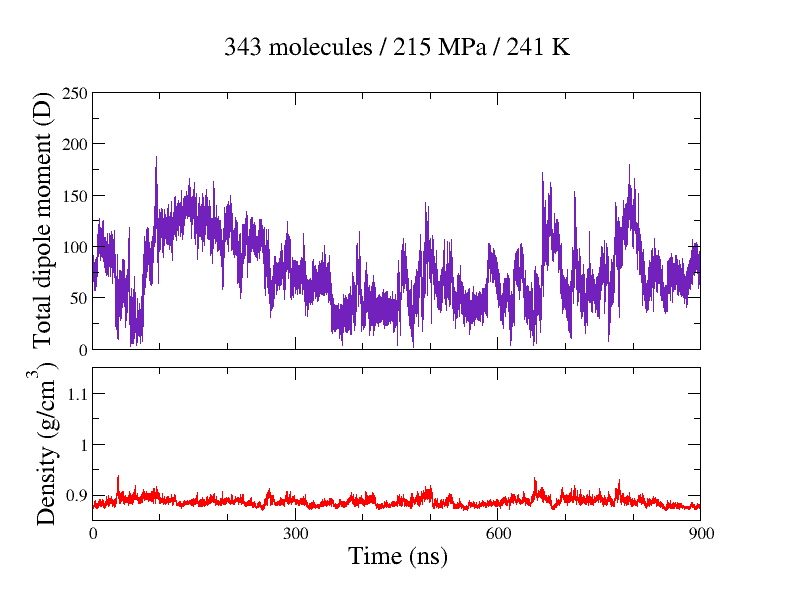 Fluctuations ofsystem dipole momentalso    100 ns
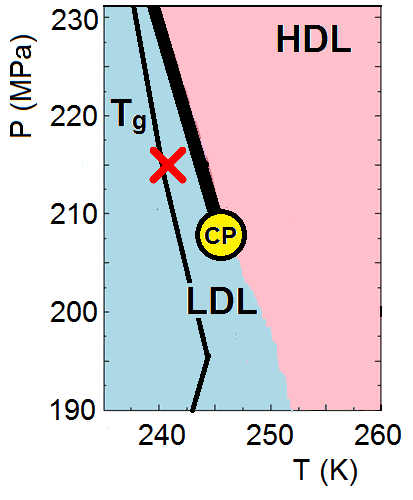 Near glass transition characteristic timefor LDL is    100 ns
T. Kesselring, et. al.arXiv:1112.2186
Conclusions
Total dipole moment M evolves with timevery differently for HDL and LDL

Dielectric constant for HDL is about 50% larger than for LDL
Partially because     
Mostly because of M 

Works in progress on dipole fluctuations & dipole correlations to provide more insight
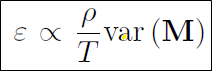 [Speaker Notes: One important property is the dielectric constant…]
Thank you!
Thank you!